สุขภาพของสโมสรเป็นอย่างไร?
ASSESSMENT TOOLS
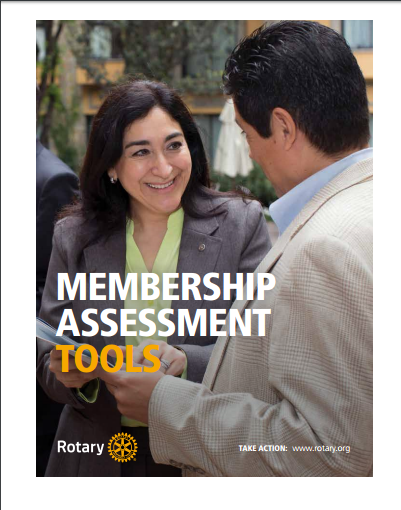 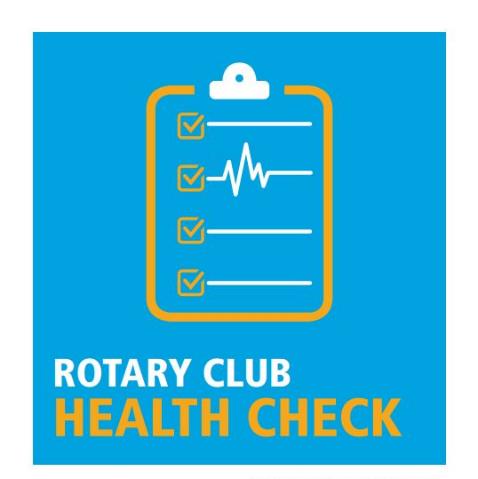 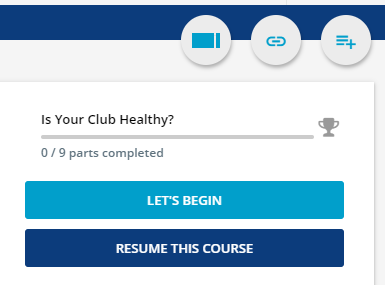 แจก Rotary Club Health Check ให้กับสมาชิกที่เข้าร่วมการประชุม
ให้สมาชิกกรอกข้อมูลใน Rotary Club Health Check
MAKE NEW MEMBERS FEEL WELCOME
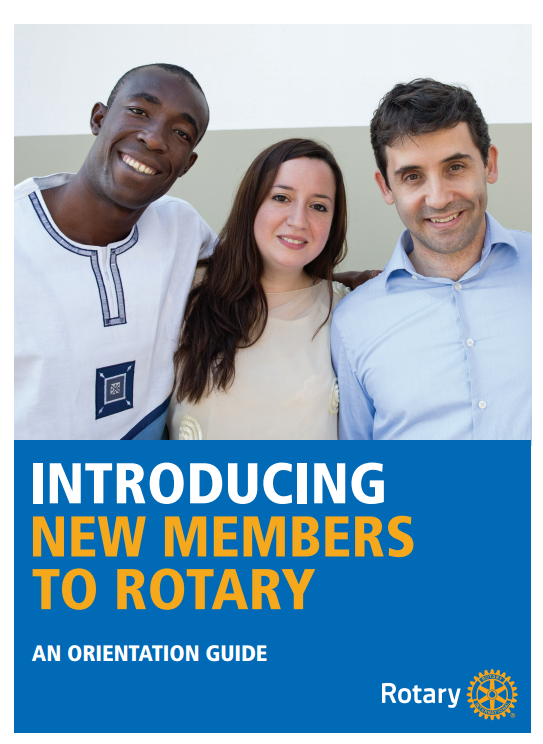 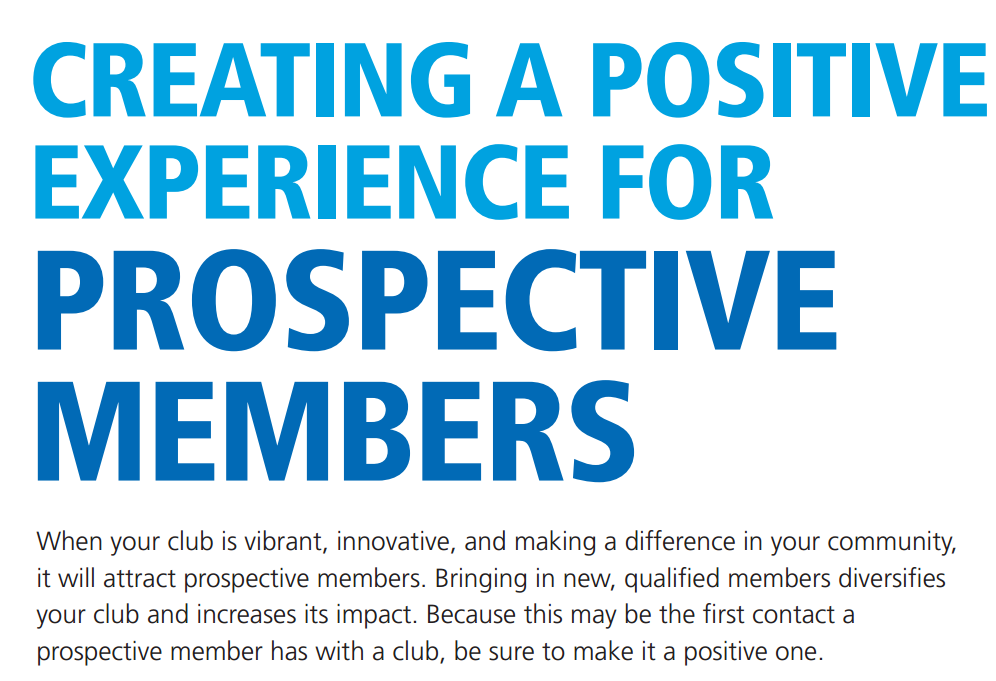 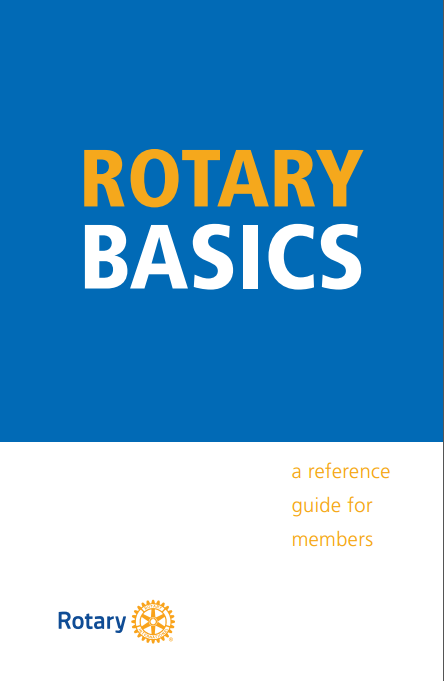 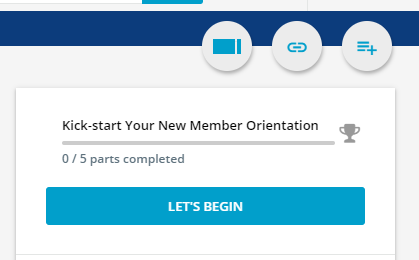 ONLINE
DEVELOP YOUR CLUB
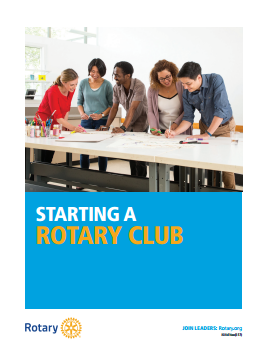 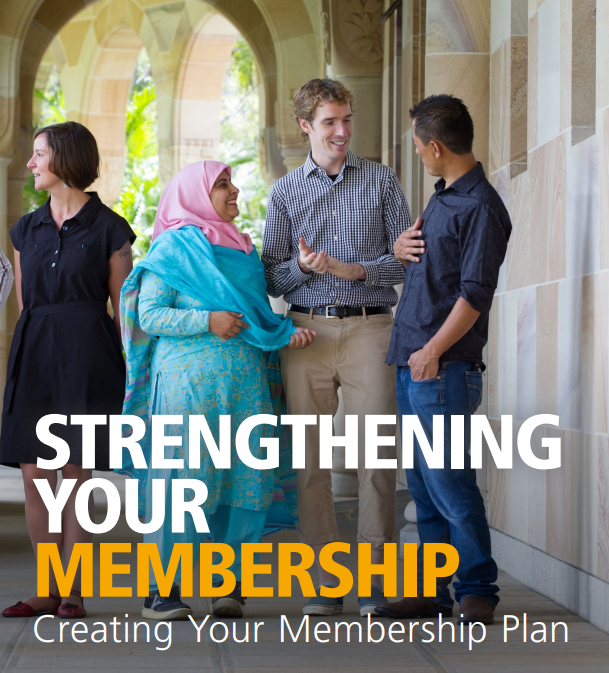 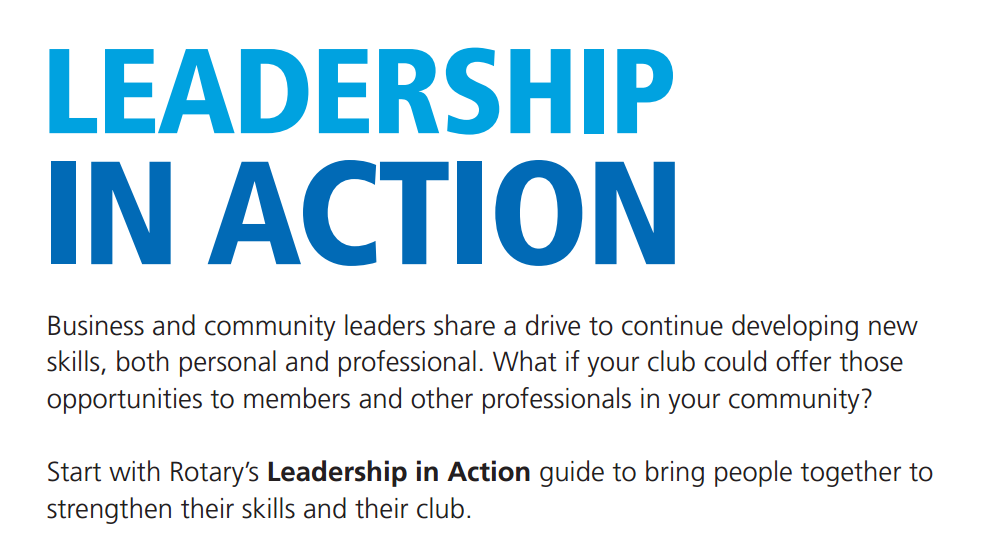 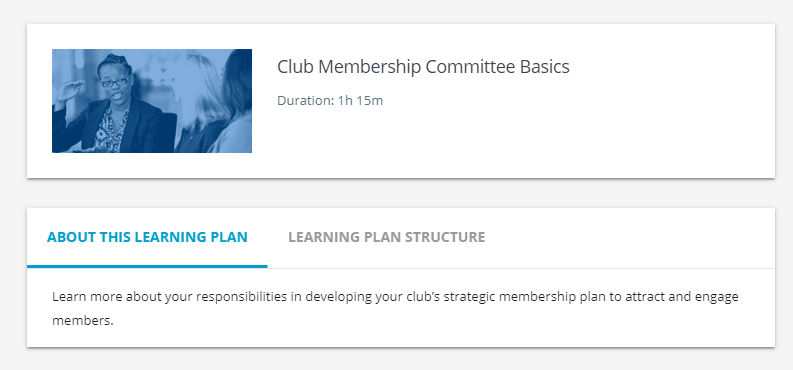